Lesson 5
VC & CVC Words
[Speaker Notes: ufliteracy.org]
Lesson 5
VC & CVC Words
[Speaker Notes: See UFLI Foundations lesson plan Step 1 for phonemic awareness activity.]
[Speaker Notes: See UFLI Foundations lesson plan Step 2 for student phoneme responses.]
t
s
m
a
[Speaker Notes: See UFLI Foundations lesson plan Step 3 for auditory drill activity.]
[Speaker Notes: No slides needed for auditory drill.]
[Speaker Notes: See UFLI Foundations lesson plan Step 4 for blending drill word chain and grid. 
Visit ufliteracy.org to access the Blending Board app.]
[Speaker Notes: See UFLI Foundations lesson plan Step 5 for recommended teacher language and activities to introduce the new concept.]
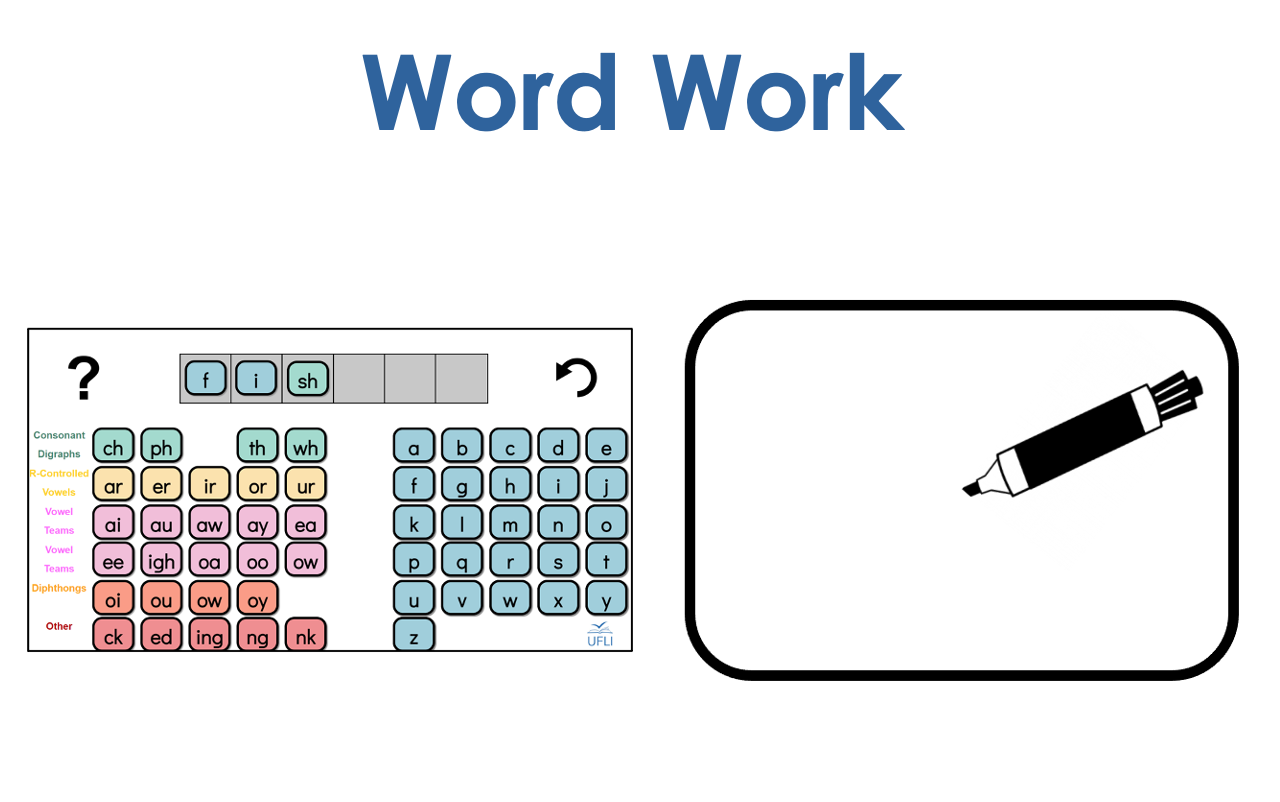 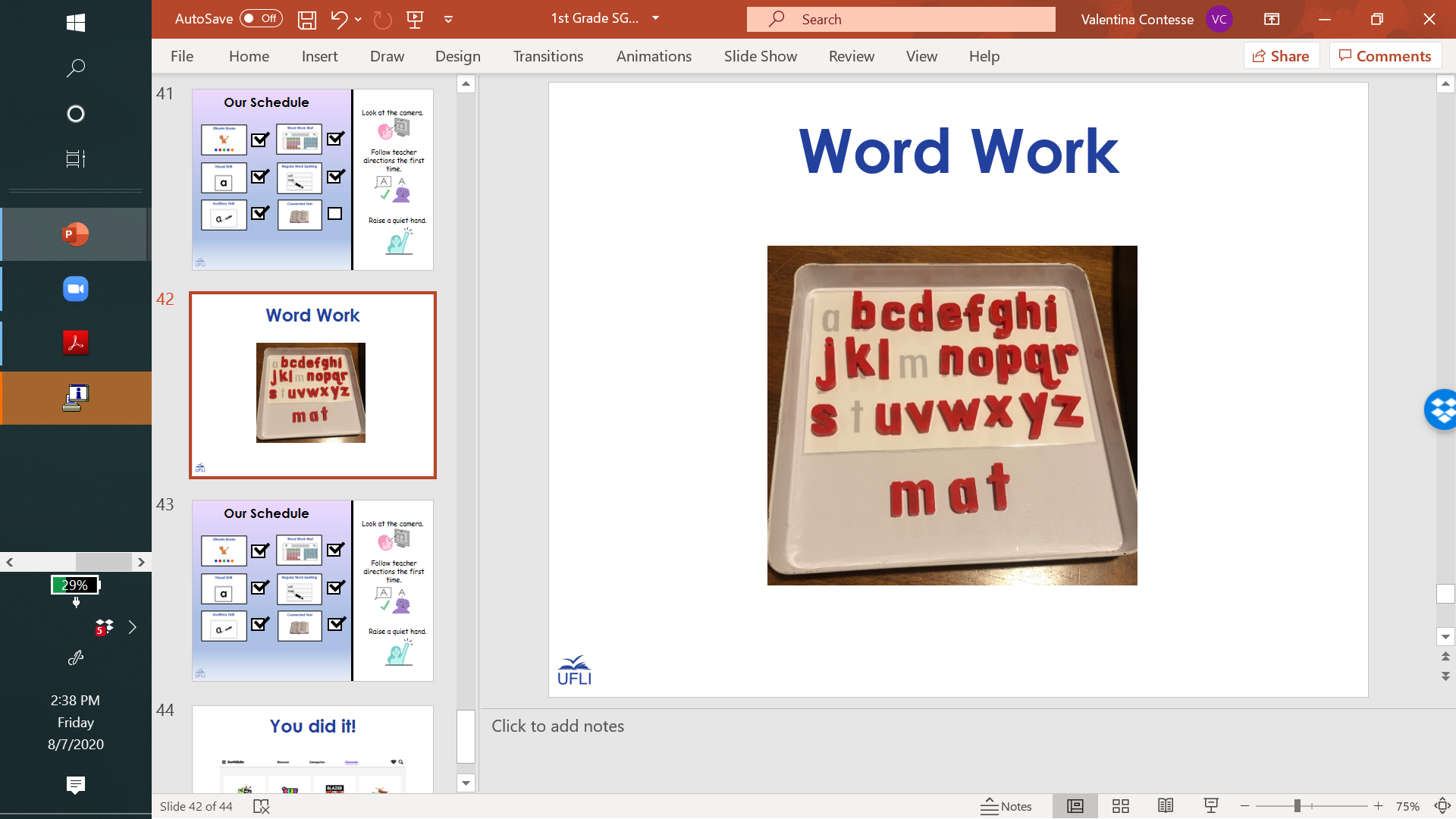 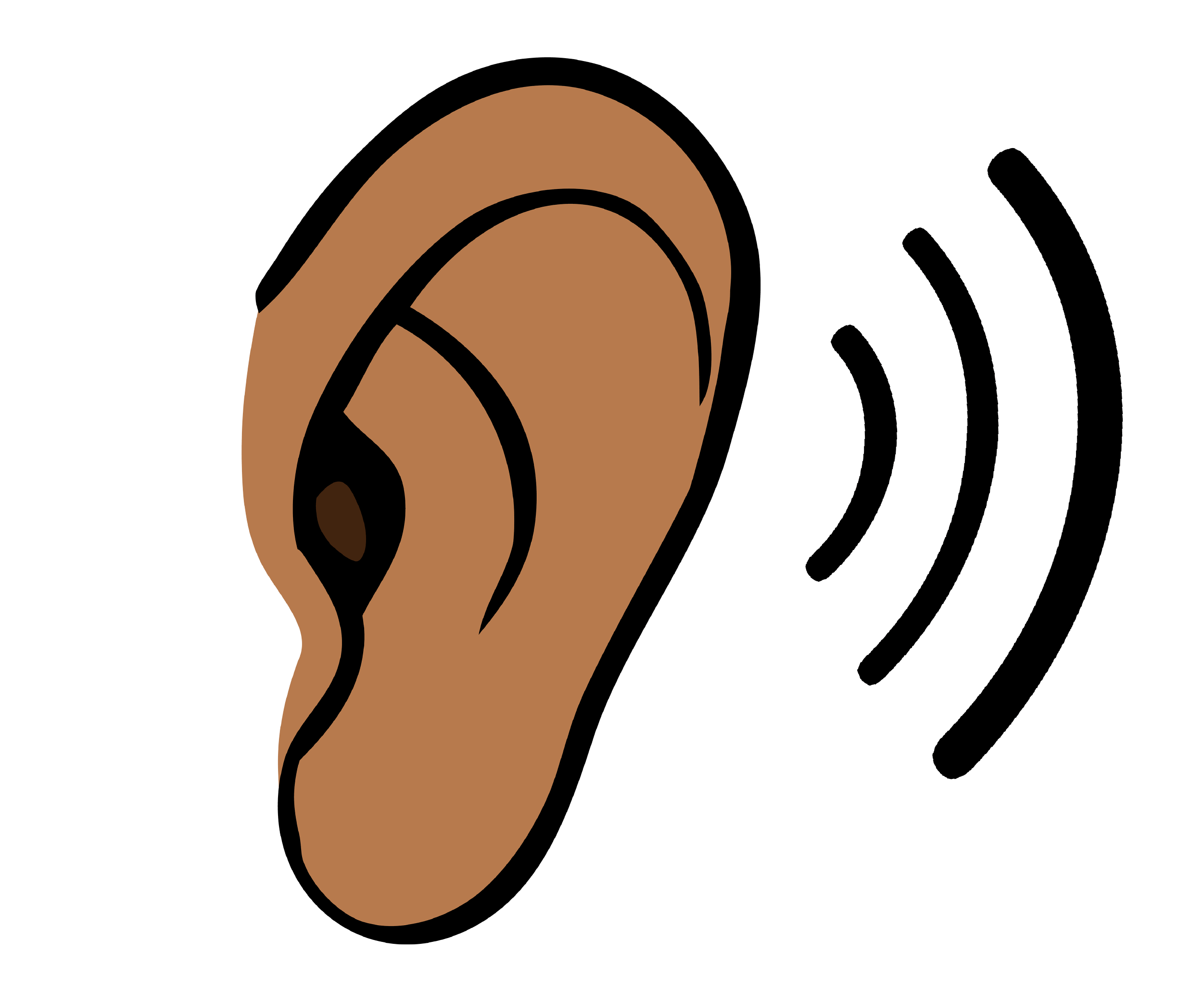 a b c d e f g h i
j k l m n o p q r
s t u v w x y z
a b c d e f g h i
j k l m n o p q r
s t u v w x y z
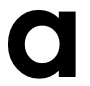 a b c d e f g h i
j k l m n o p q r
s t u v w x y z
a b c d e f g h i
j k l m n o p q r
s t u v w x y z
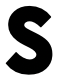 Insert brief reinforcement activity and/or transition to next part of reading block.
Lesson 5
VC & CVC Words
New Concept Review
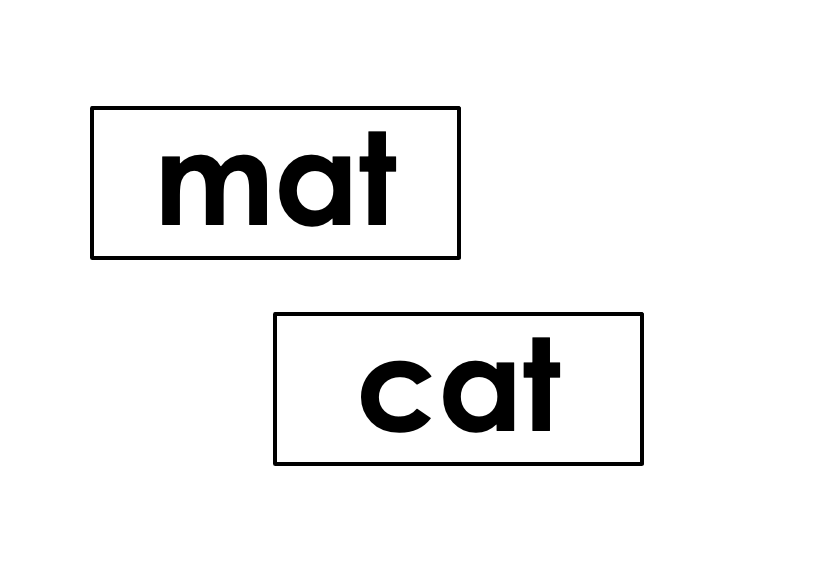 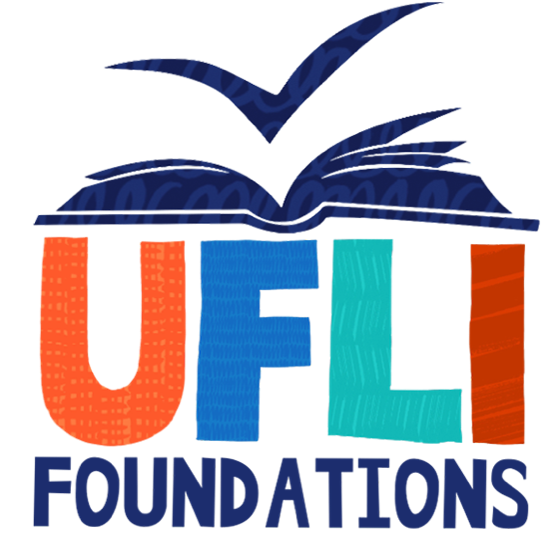 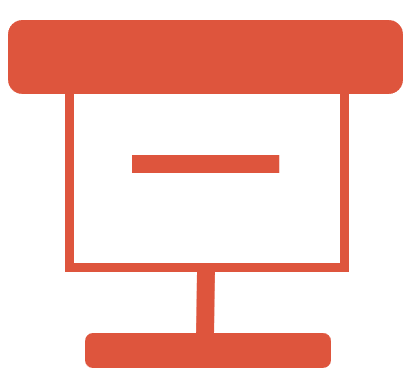 [Speaker Notes: See UFLI Foundations lesson plan Step 5 for recommended teacher language and activities to review the new concept.]
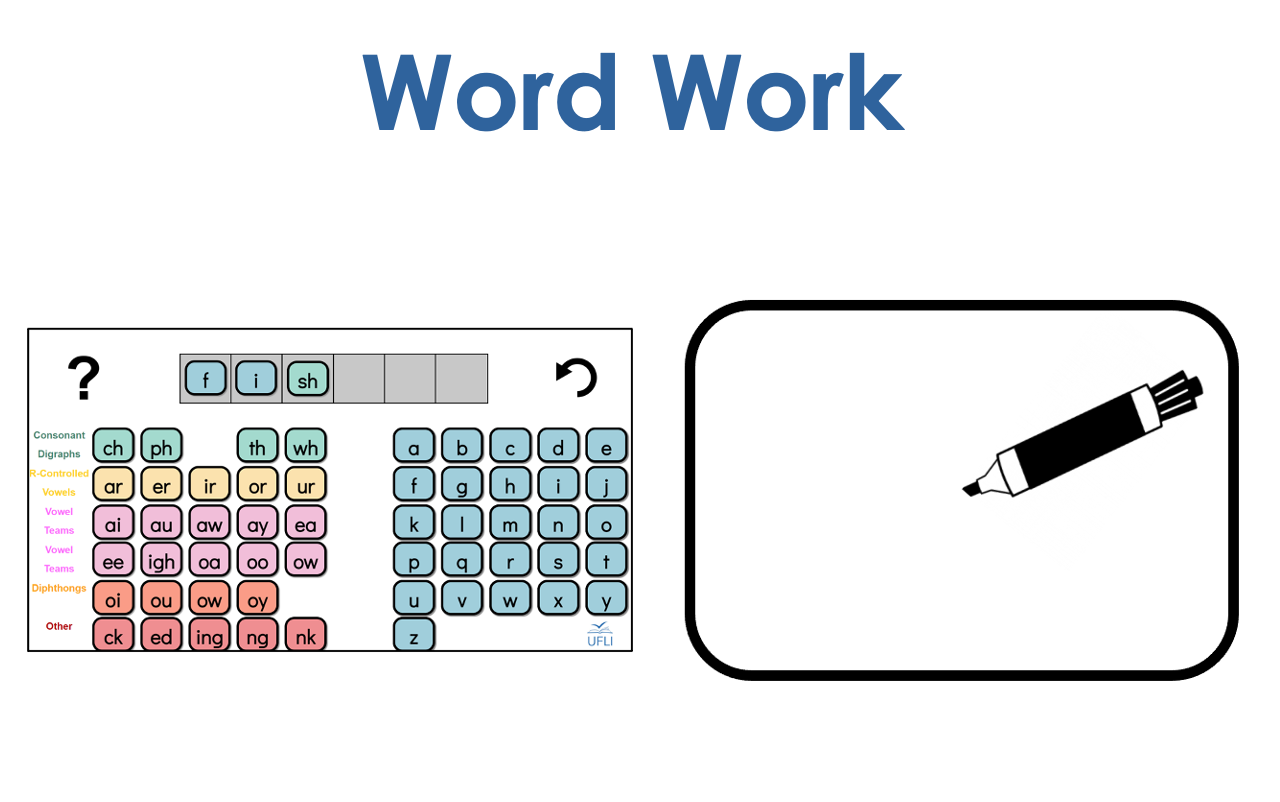 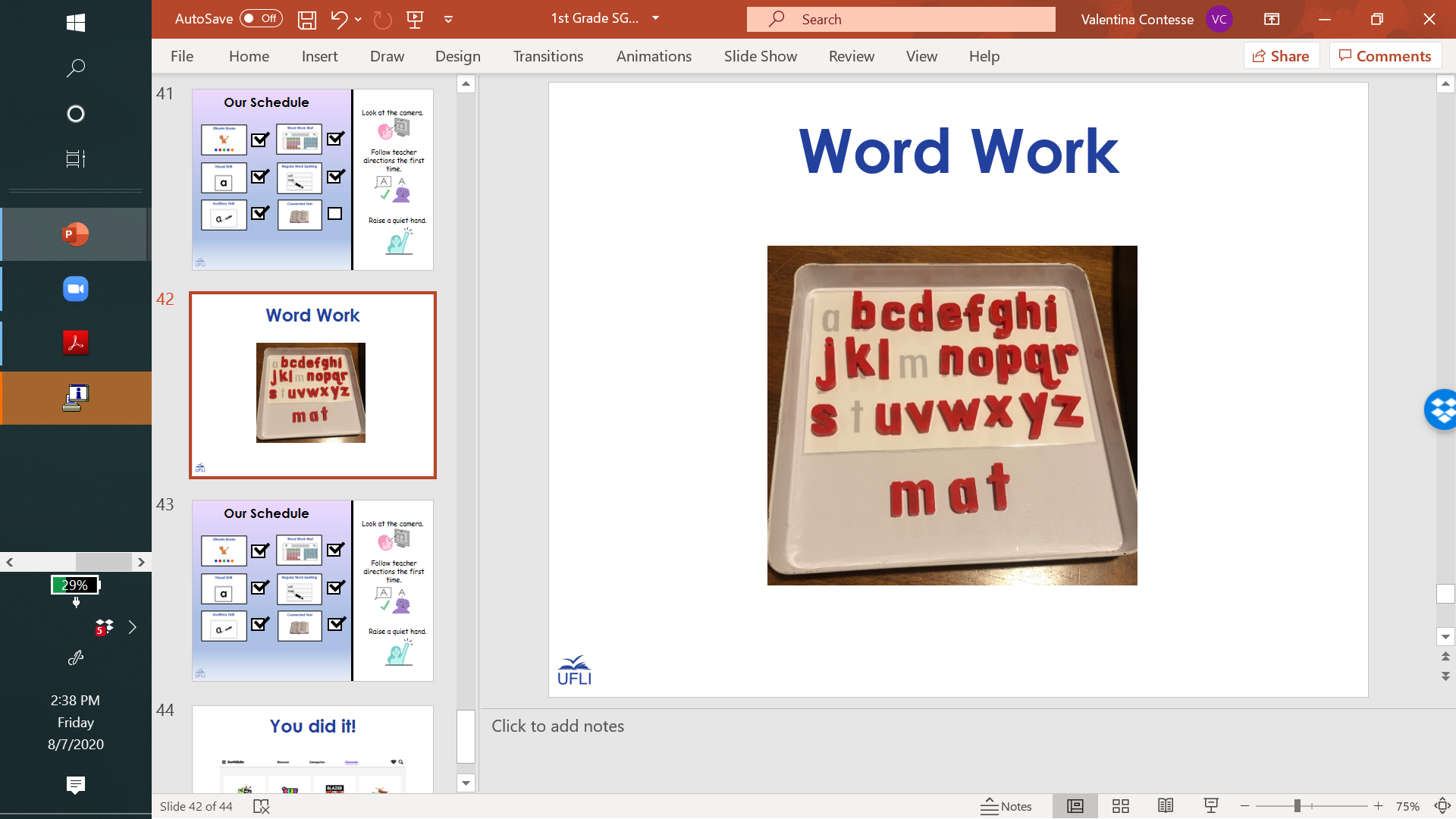 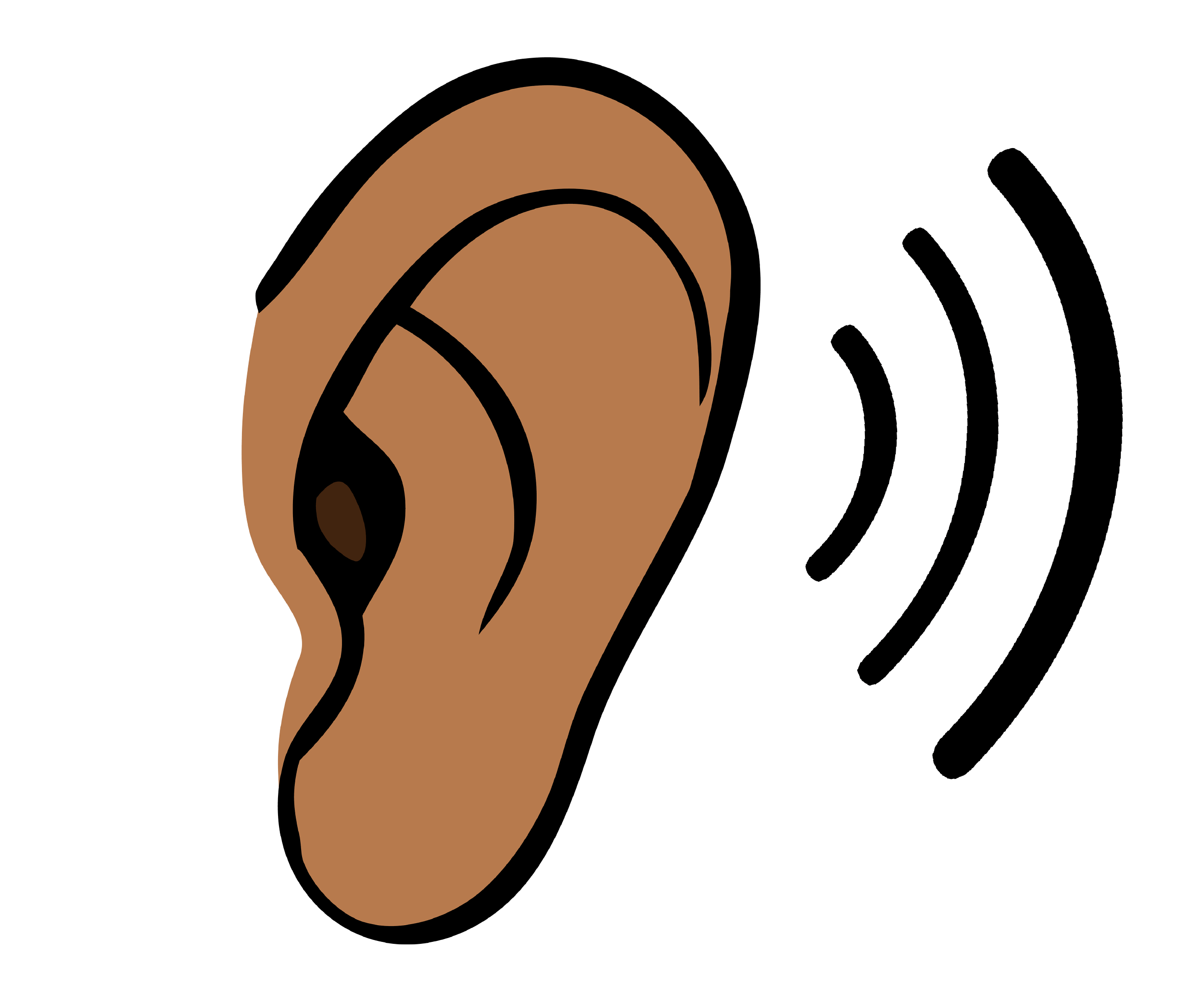 a b c d e f g h i
j k l m n o p q r
s t u v w x y z
a b c d e f g h i
j k l m n o p q r
s t u v w x y z
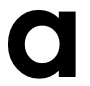 a b c d e f g h i
j k l m n o p q r
s t u v w x y z
a b c d e f g h i
j k l m n o p q r
s t u v w x y z
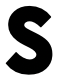 [Speaker Notes: See UFLI Foundations lesson plan Step 6 for word work activity. 
Visit ufliteracy.org to access the Word Work Mat apps.]
[Speaker Notes: See UFLI Foundations lesson plan Step 7 for irregular word activities.
The white rectangle under each word may be used in editing mode. Cover the heart and square icons then reveal them one at a time during instruction.]
[Speaker Notes: See UFLI Foundations manual for more information about reviewing irregular words.]
the
[Speaker Notes: Lessons 1-45

The digraph TH has not been introduced yet.
E represents the /ŭ/ or /ə/ sound depending on stress.

The white rectangle under the word may be used in editing mode. Cover the heart and square icons then reveal them one at a time during instruction.]
I
[Speaker Notes: Lessons 3-65
*Temporarily irregular

I /ī/ has not been introduced yet. 

The white rectangle under the word may be used in editing mode. Cover the heart and square icons then reveal them one at a time during instruction.]
[Speaker Notes: Handwriting paper for irregular word spelling practice. Use as needed. 
See UFLI Foundations manual for more information about reviewing irregular words.]
Teach
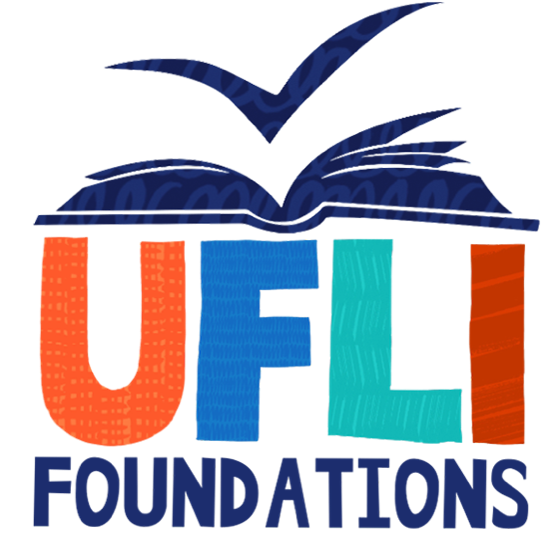 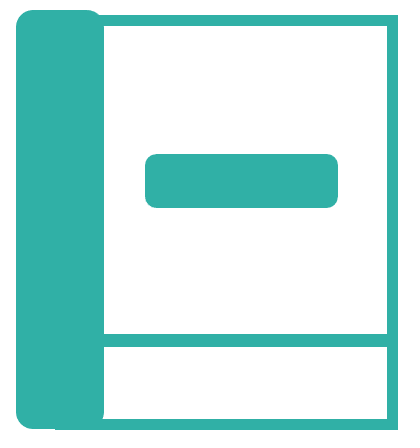 [Speaker Notes: The orange star indicates these are new irregular words that need to be introduced. 
See UFLI Foundations manual for more information about teaching irregular words.]
and
[Speaker Notes: Lessons 5-10
*Temporarily irregular 

Nasalized A (an) has not been introduced yet.
N /n/ is not introduced until Lesson 9. 
D /d/ is not introduced until Lesson 13. 

The white rectangle under the word may be used in editing mode. Cover the heart and square icons then reveal them one at a time during instruction.]
[Speaker Notes: Handwriting paper for irregular word spelling practice. Use as needed. 
See UFLI Foundations manual for more information about teaching irregular words.]
[Speaker Notes: See UFLI Foundations lesson plan Step 8 for connected text activities.]
I sat.
I sat at the mat.
[Speaker Notes: See UFLI Foundations lesson plan Step 8 for sentences to write.]
Insert brief reinforcement activity and/or transition to next part of reading block.